Figure 2. Contrast maps and time courses. (A) Composite maps of response-related activations were generated by ...
Cereb Cortex, Volume 15, Issue 11, November 2005, Pages 1742–1749, https://doi.org/10.1093/cercor/bhi051
The content of this slide may be subject to copyright: please see the slide notes for details.
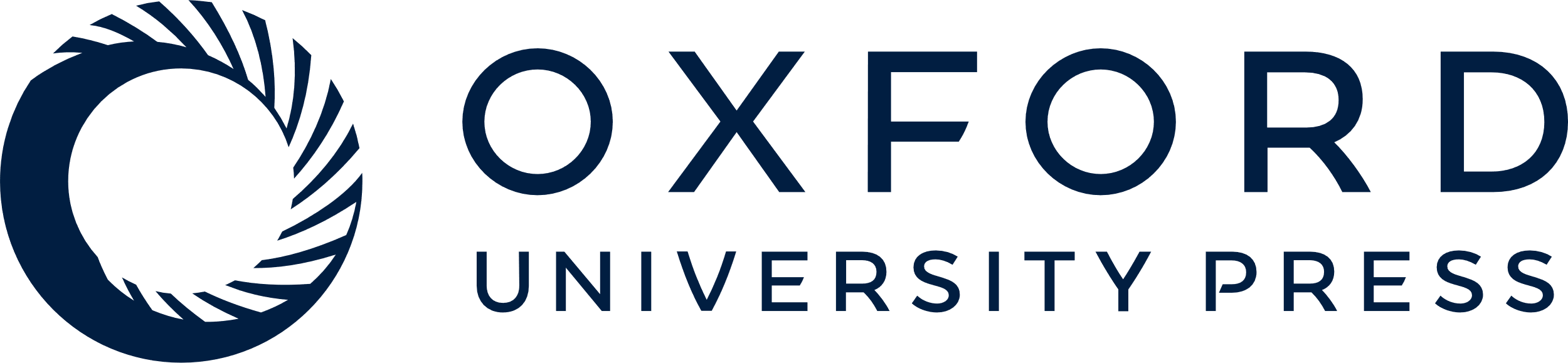 [Speaker Notes: Figure 2. Contrast maps and time courses. (A) Composite maps of response-related activations were generated by contrasting signals from the response phases of the memory and control tasks. Red/yellow and blue/purple indicate percent signal change above and below threshold, respectively. Cluster filter is set at 20 contiguous voxels and activation threshold is set at P < 0.005, uncorrected. R, right; L, left. (B) Time courses for memory (red line) and control (blue line) tasks of the ROIs selected from the activation maps (numbers shown in A). Cue onset starts at the first time point. The first vertical line marks the end of the cue presentation and the second line marks the onset of the response probe presentation. The time between the two lines is the delay period (18 s). The black bars on the x-axes mark the times of which hemodynamic responses were used to calculate the encoding/early-delay and response-related signals. Baseline was calculated using the first and last two time points. See Table 1 for abbreviations.


Unless provided in the caption above, the following copyright applies to the content of this slide: © The Author 2005. Published by Oxford University Press. All rights reserved. For permissions, please e-mail: journals.permissions@oupjournals.org]